2021 NEC/AAAE Annual Conference
Exhibit Hall
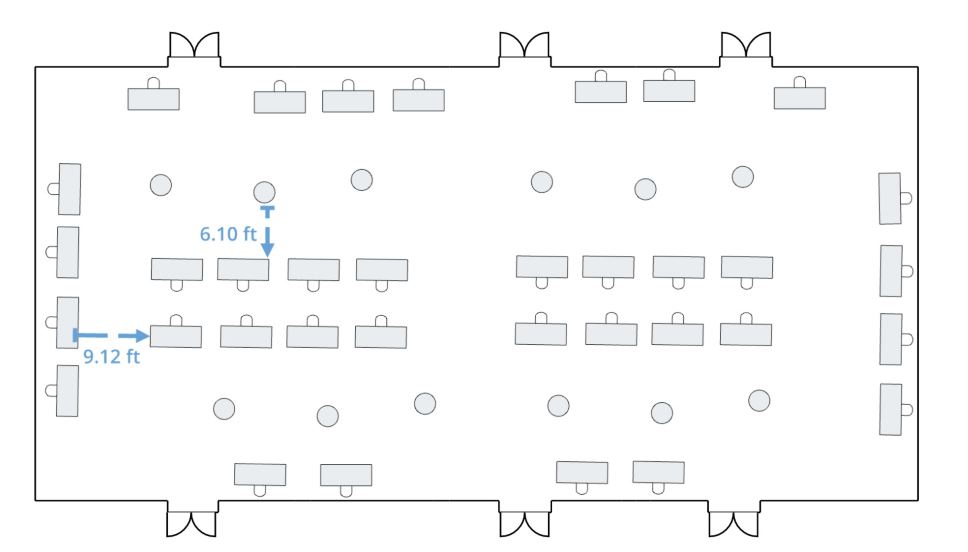 10
9
11
5
8
6
7
4
12
3
30
29
31
28
35
32
34
33
13
2
26
27
20
24
25
21
22
23
14
1
15
17
16
18
19
= booth reserved